Chemistry Laboratory Safety Rules
Protect Your Eyes
Appropriate eye protection must be worn at all times!   Eyeglasses are not enough!
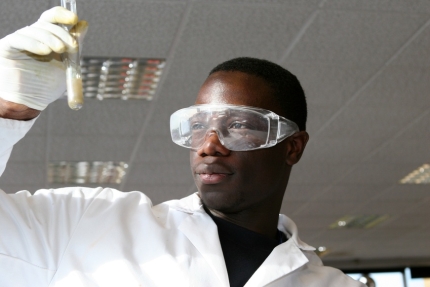 Wear appropriate protective clothing
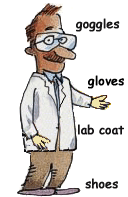 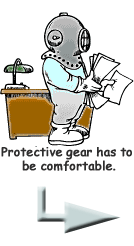 Lab aprons can be used to protect your clothing
Loose clothing should not be worn because it may dip into chemicals or fall into a flame and catch fire
Wear shoes that cover your feet.
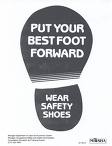 Sandals and open-toed shoes do not protect your feet from broken glass that is frequently found in the lab
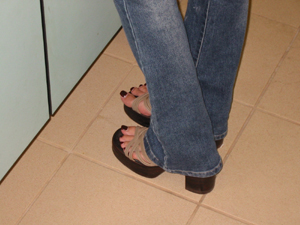 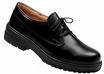 Do not apply cosmetics, eat, or drink in the lab.
These activities are ways by which you can accidentally ingest harmful chemicals
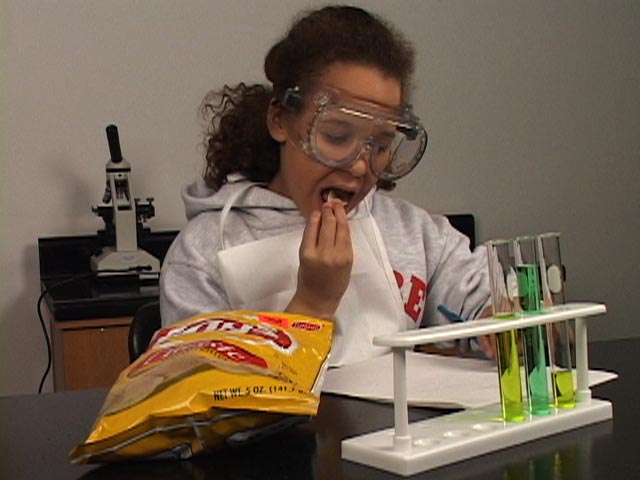 Do not taste any chemical!
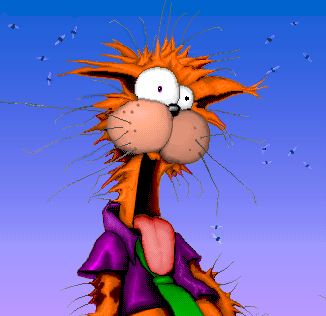 No backpacks or purses on the lab bench!
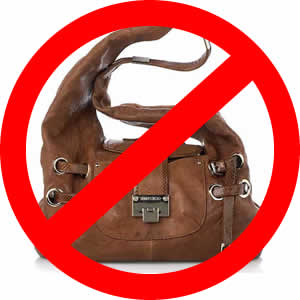 Always ADD ACID to water
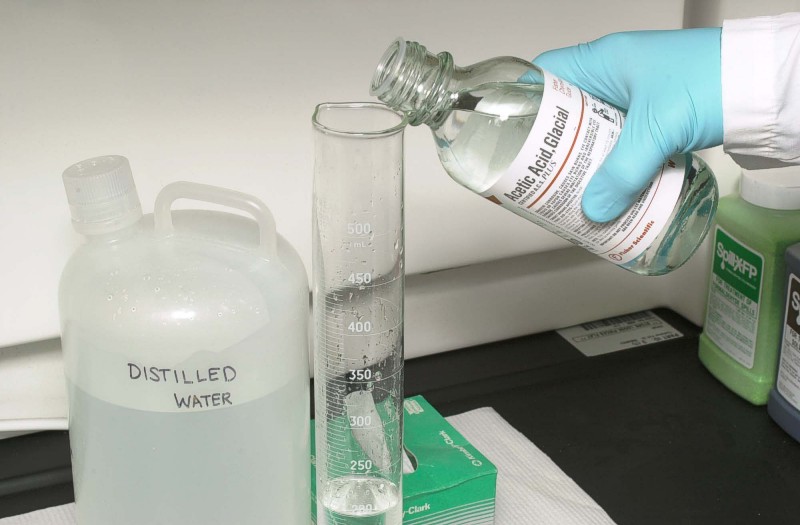 What happens if water to acid?
Check glassware for cracks.
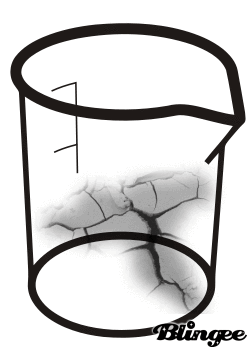 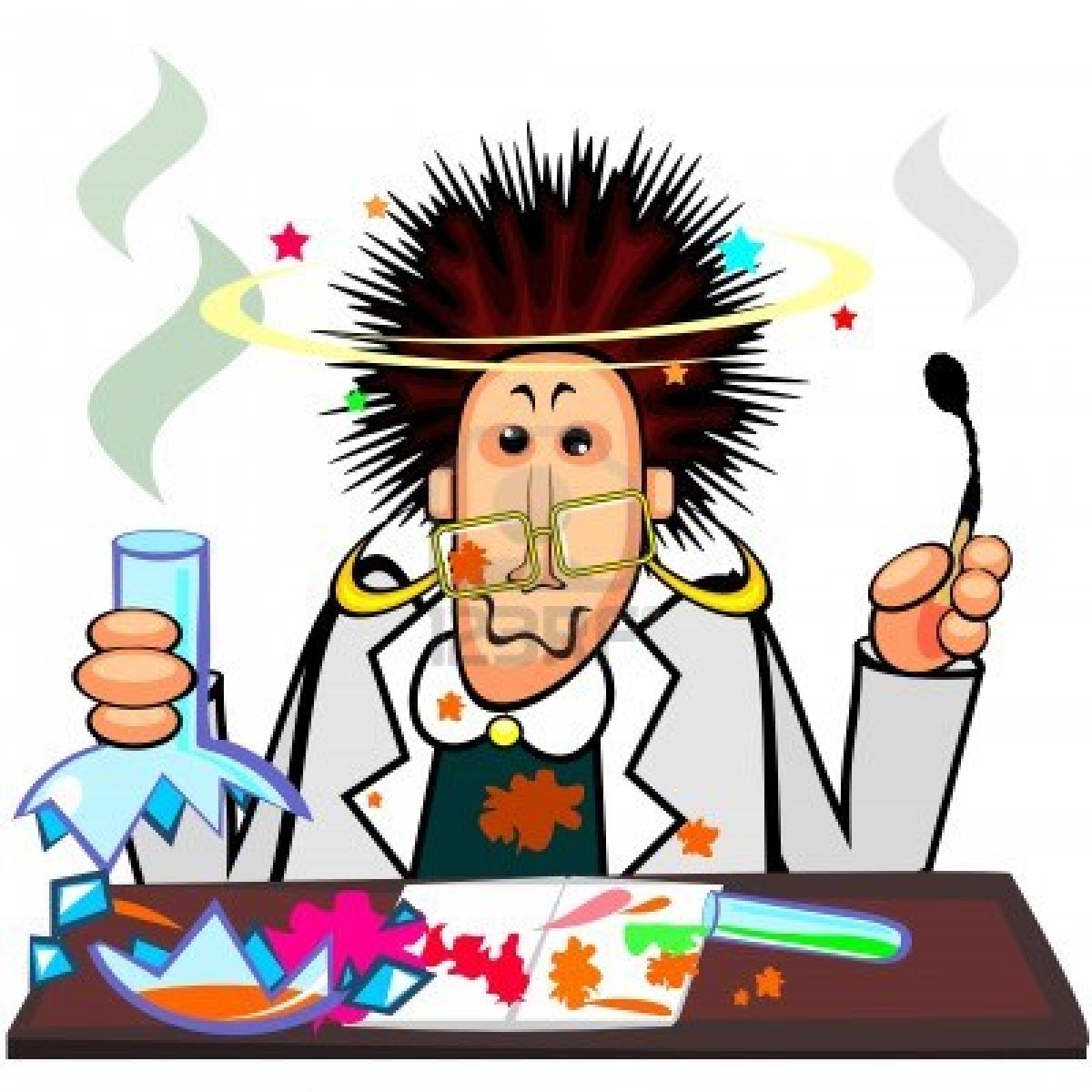 Heat test tubes at an angle.
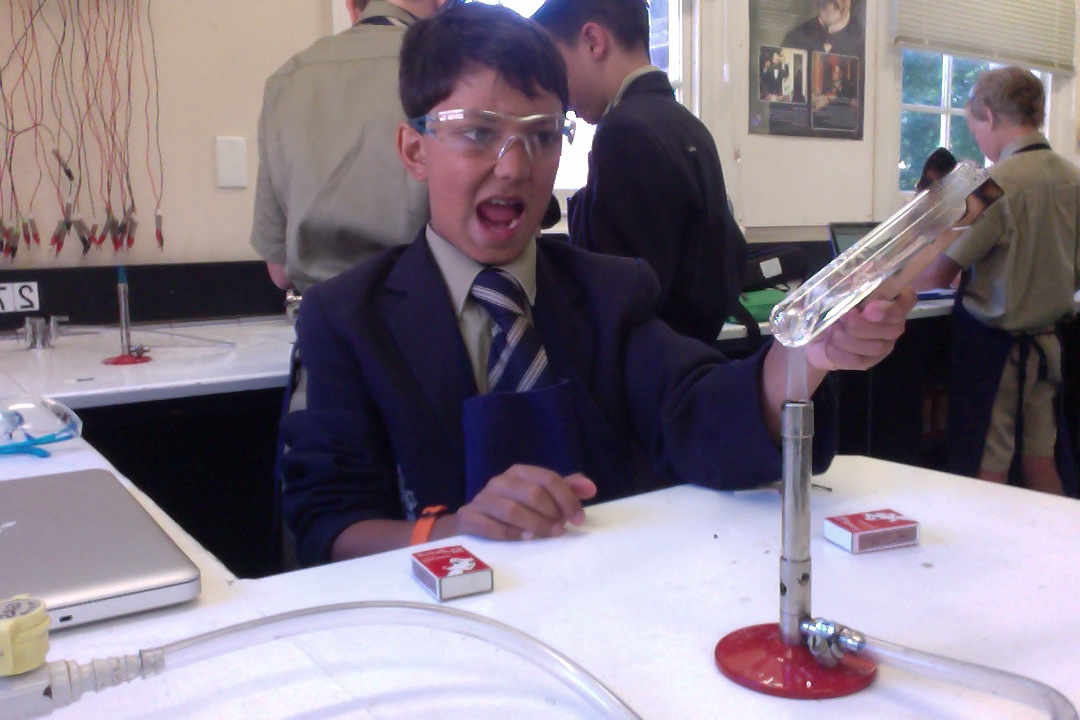 Never Heat a Closed Container
Handle hot glassware with gloves or beaker tongs.
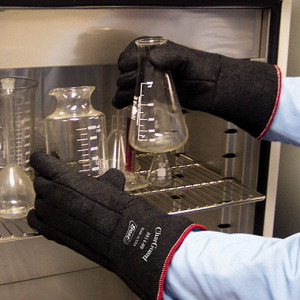 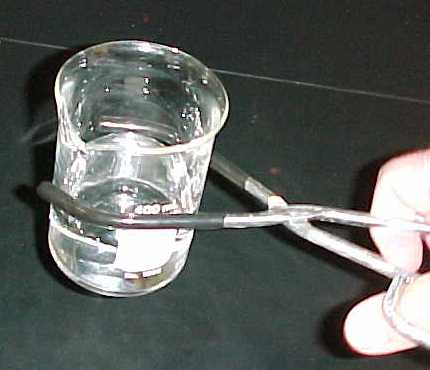 First light the match

                                             



THEN

	Turn on the gas!
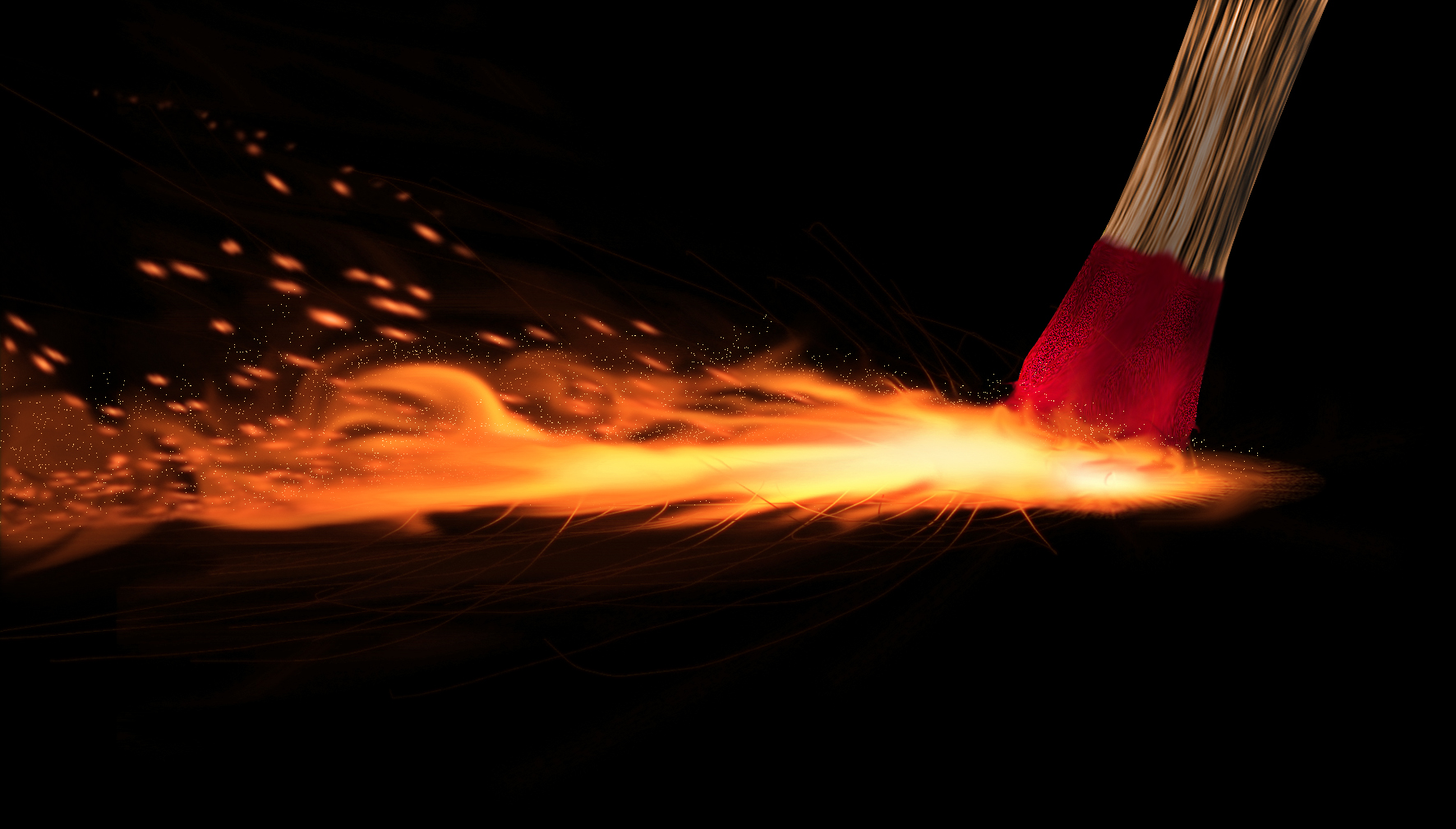 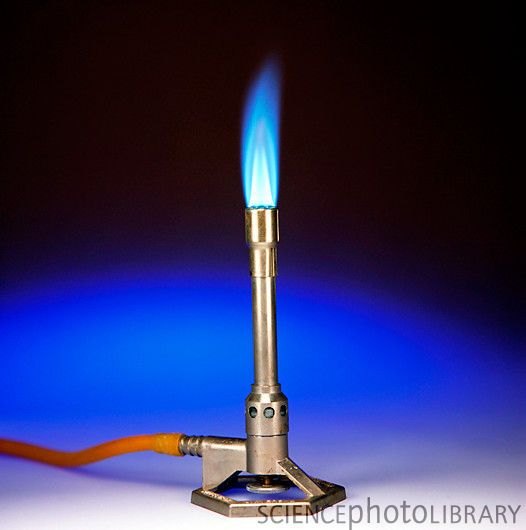 Do not smell any chemicals directly!
Smell chemicals only if your teacher specifically tells you to do so, then use your hand to fan the vapor to your nose.
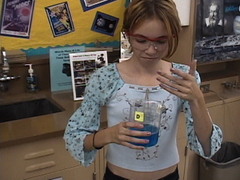 Do not pipet solutions by mouth!
This is why!
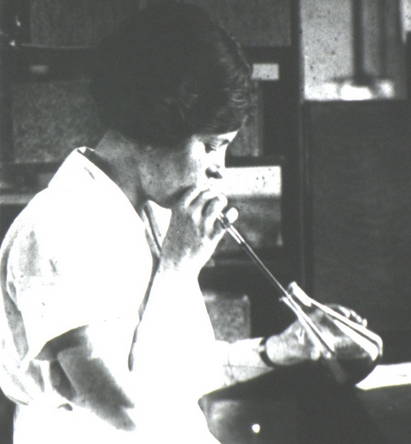 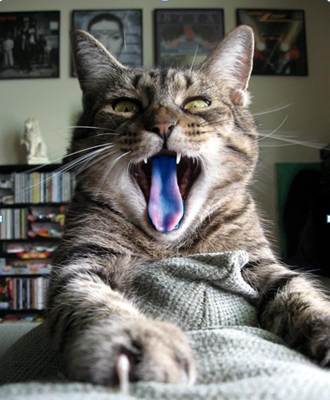 Wash your hands with soap and water before leaving.
This rule applies even if you have been wearing gloves!
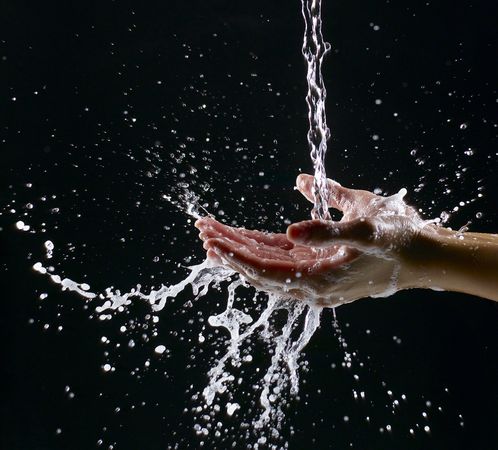 Know the hazards of the materials being used.
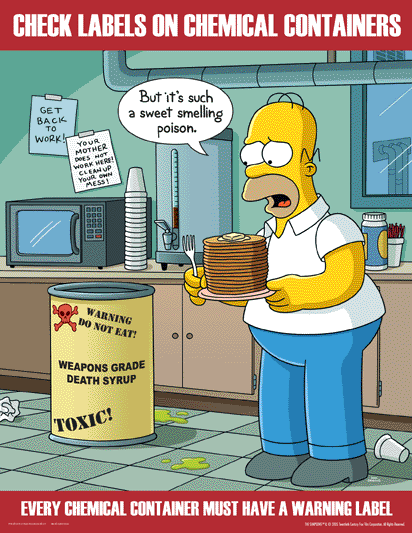 Read and reread labels carefully to make sure that you are using the right chemical.
Pay attention to any warnings
Contain Loose Hair
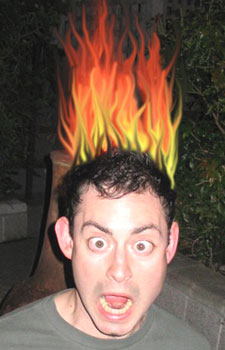 Dangling hair can fall into the Bunsen burner and catch fire or can fall into a chemical solution
Know the safety equipment
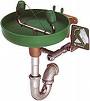 Sinks and Eye wash

Fire blanket

Fire extinguisher

Emergency exit
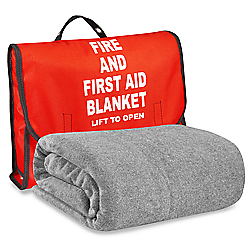 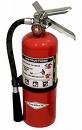 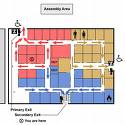 Carry out only the experiments assigned by your teacher
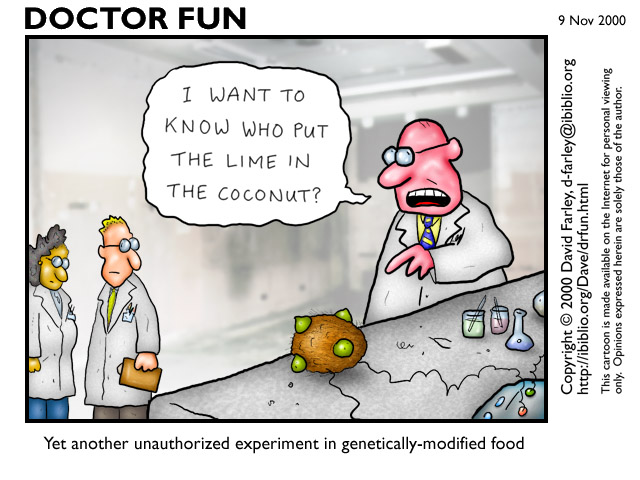 Never remove chemicals from the laboratory
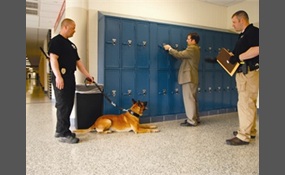 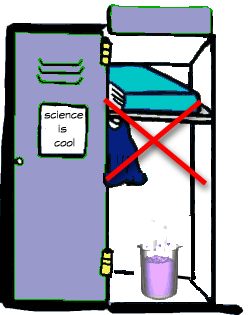 Never work alone in the lab
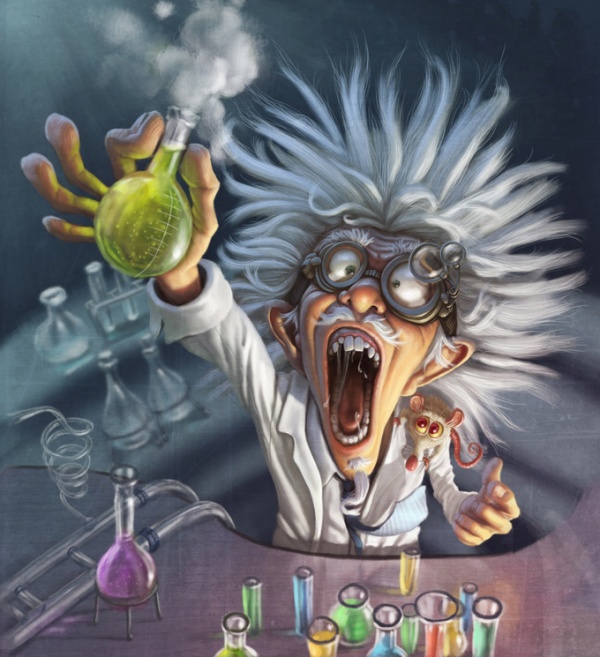 In case of a problem, you may need another person to prevent injury or even save your life!
Remember that the lab is a place for serious work!
Careless behavior may endanger yourself and others and will not be tolerated!
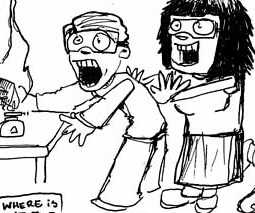 Clean up spills immediately.

   If you are uncertain how to clean up a spill or if a large spill occurs, notify your teacher immediately.
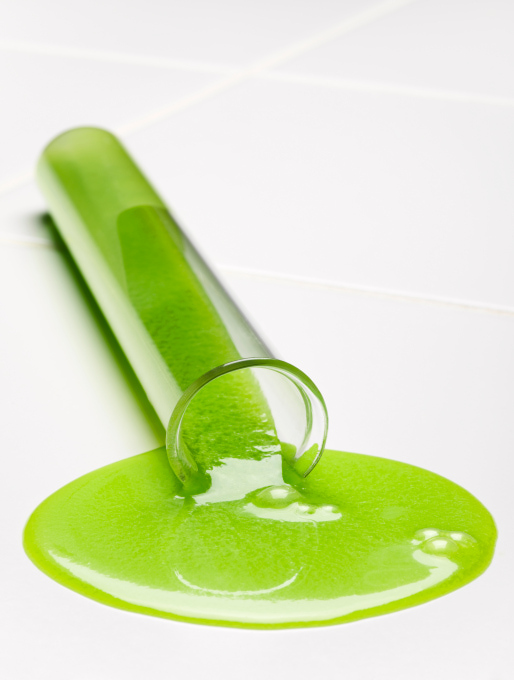 Before leaving the lab:

Return equipment and chemicals to their proper places 
	Be sure to replace the lids to all containers 
	Clean up your work area
Like this                                Not this!
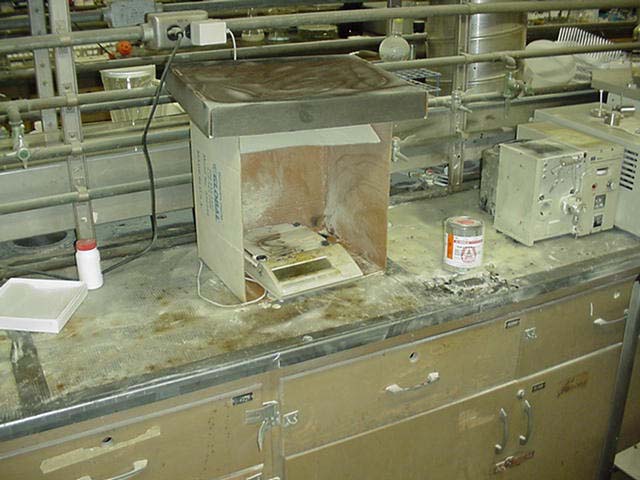 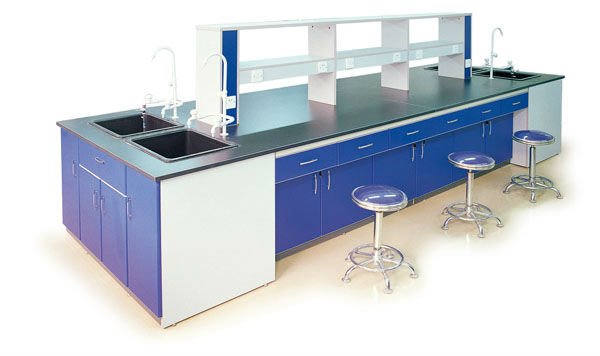 Know how to dispose of waste
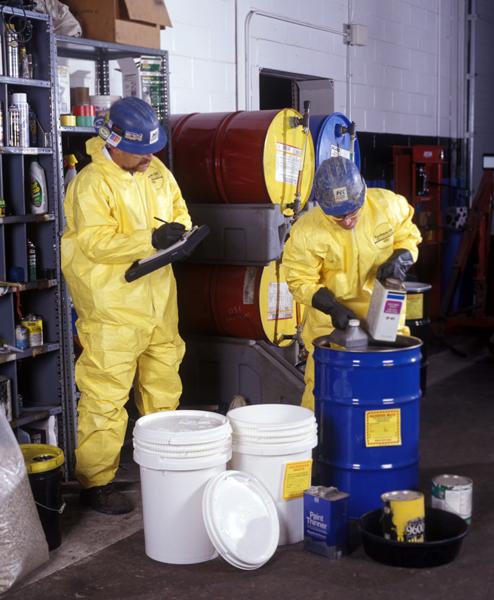 Dispose of all waste materials in the correct way.
Report any accidents or unsafe conditions immediately!
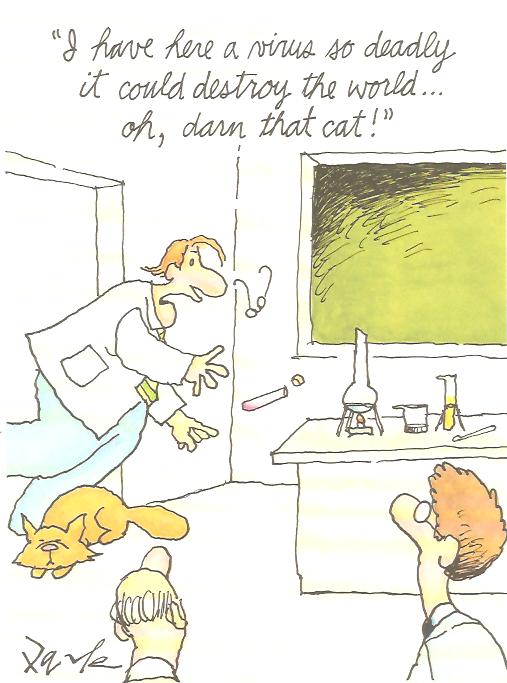